ECOSYSTEMStructure and functionByDr. A. S. ShindeSCS College, Omerga
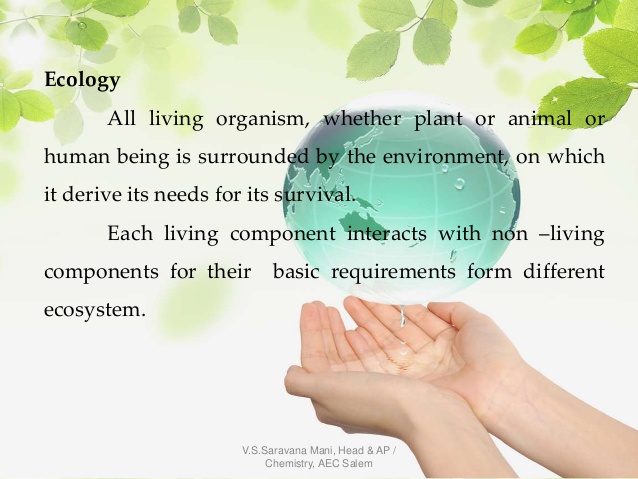 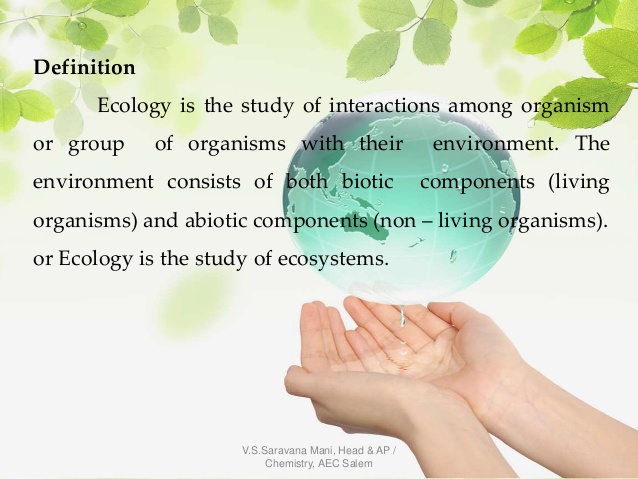 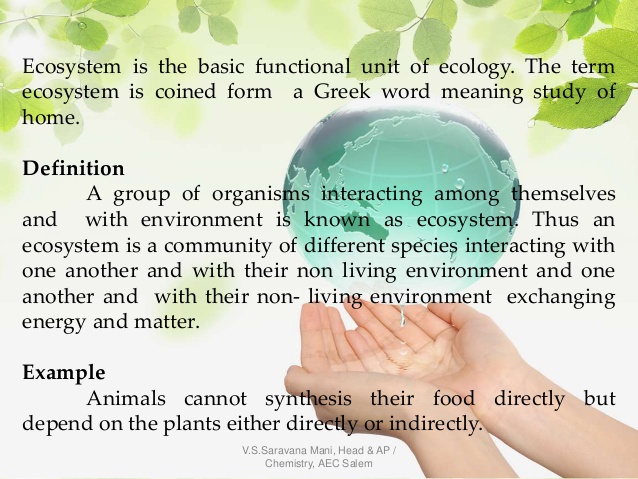 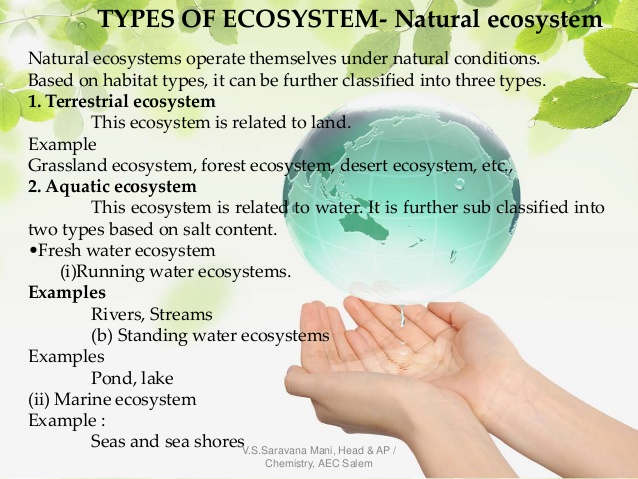 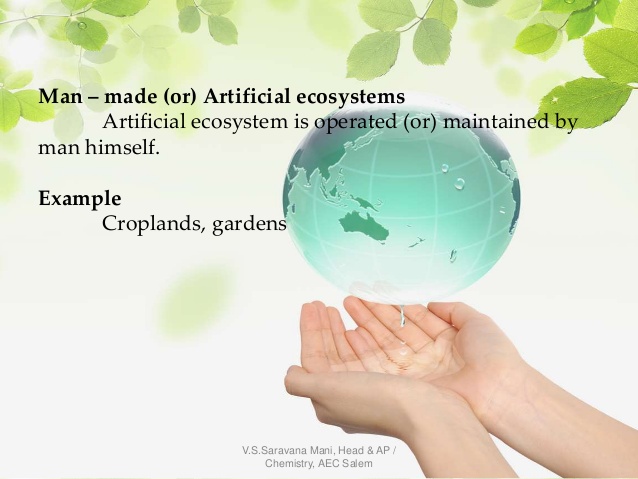 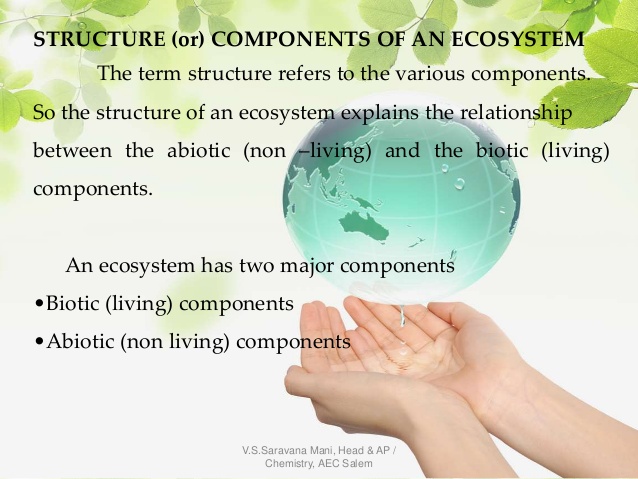 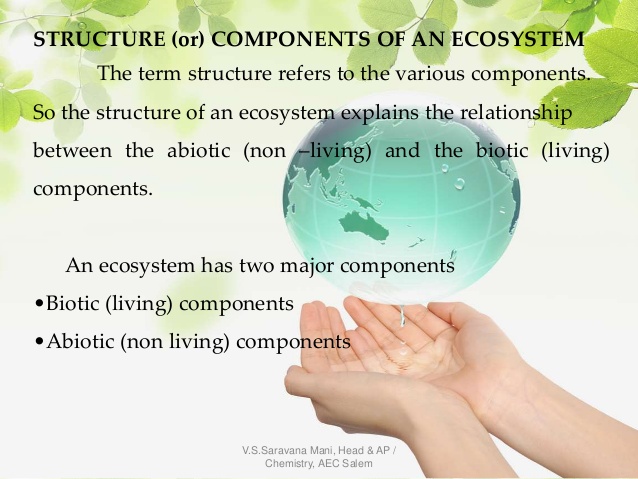 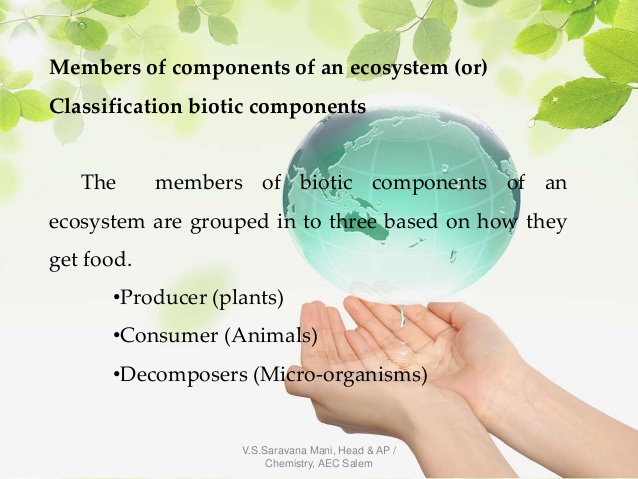 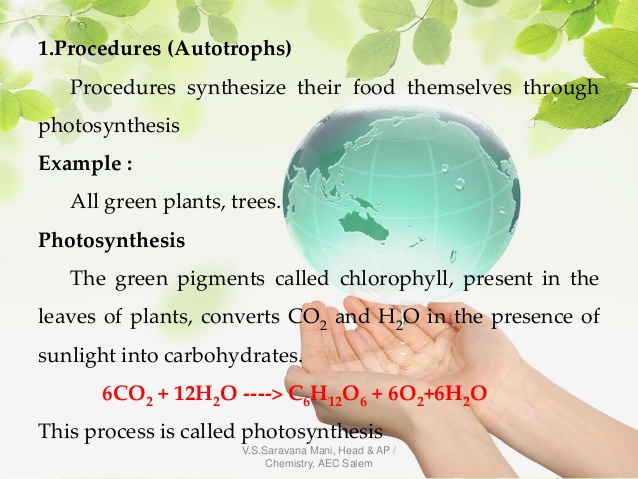 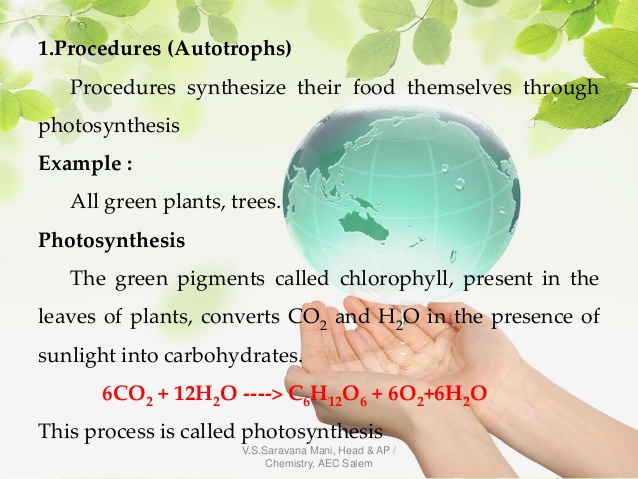 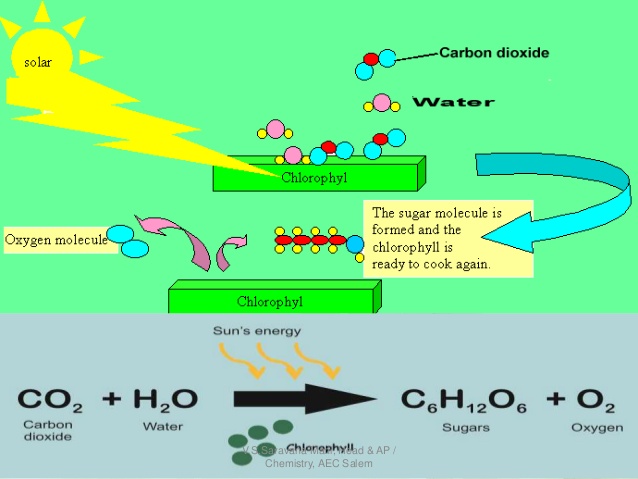 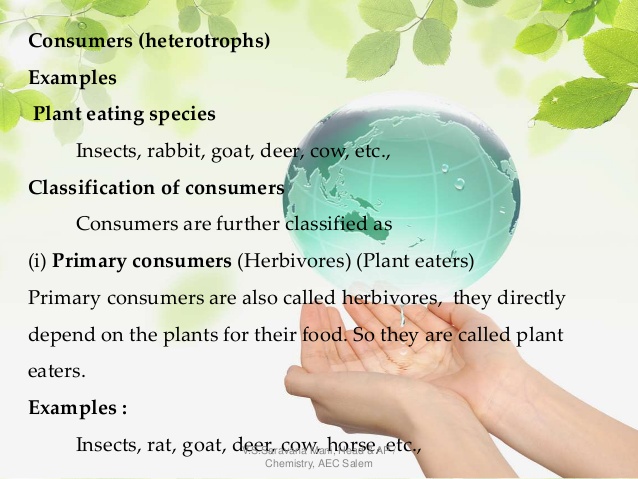 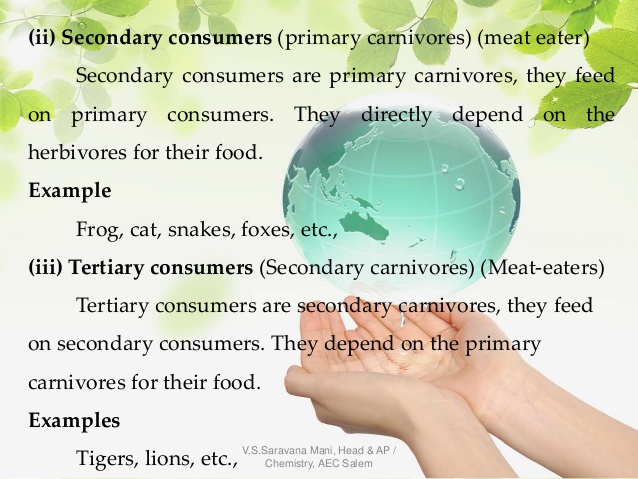 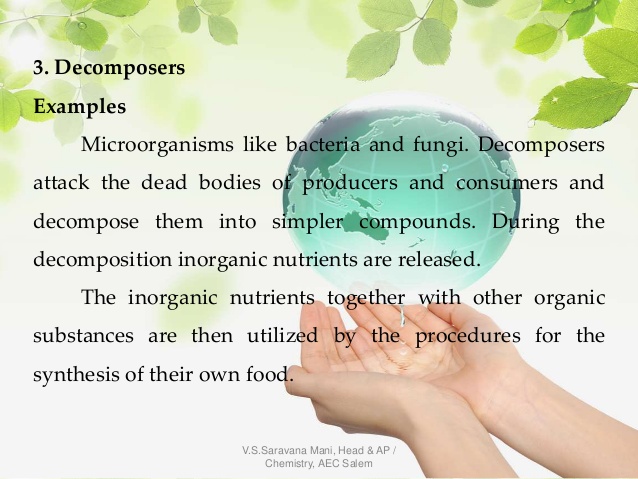 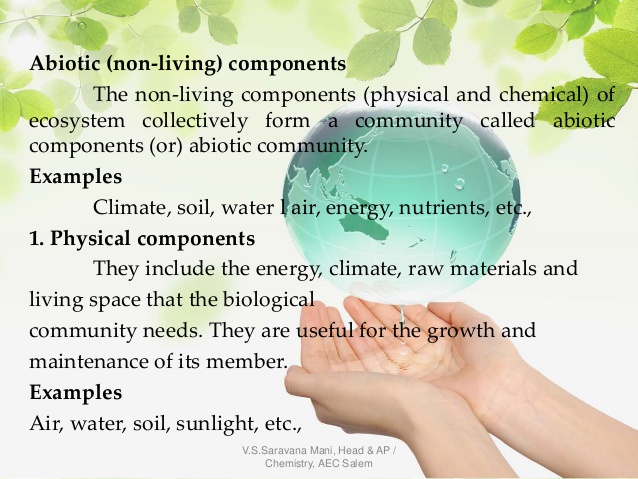 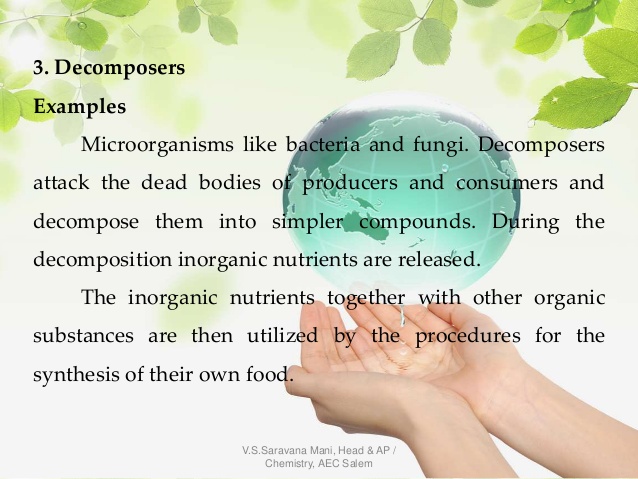 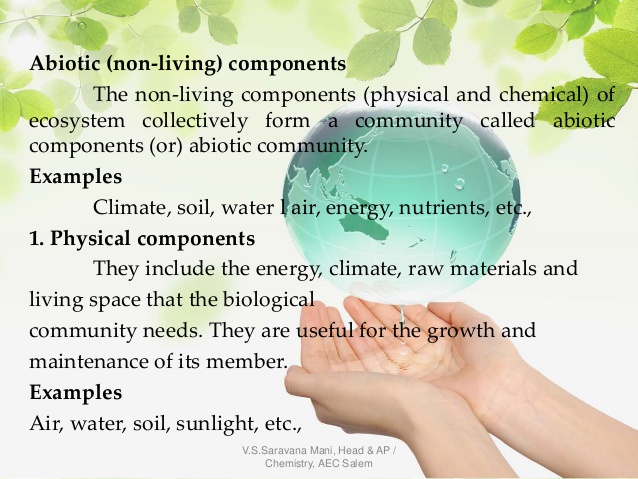 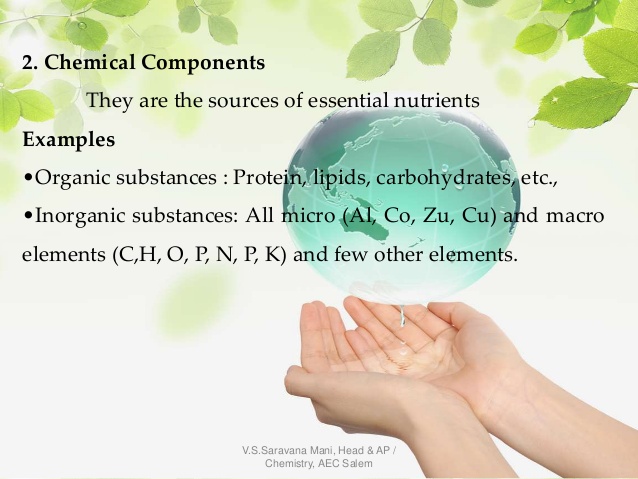 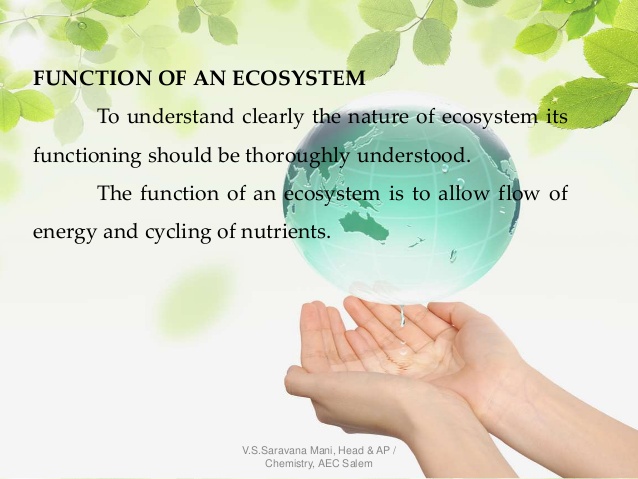 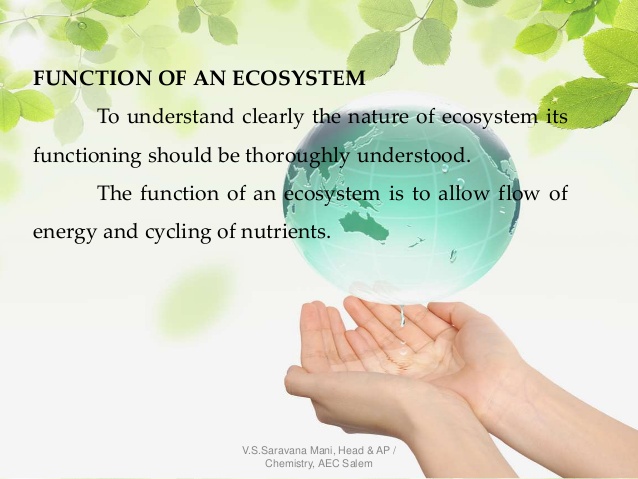 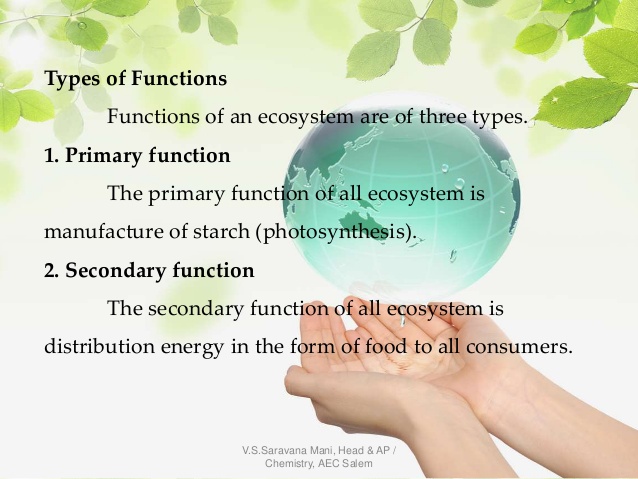 Thank               You